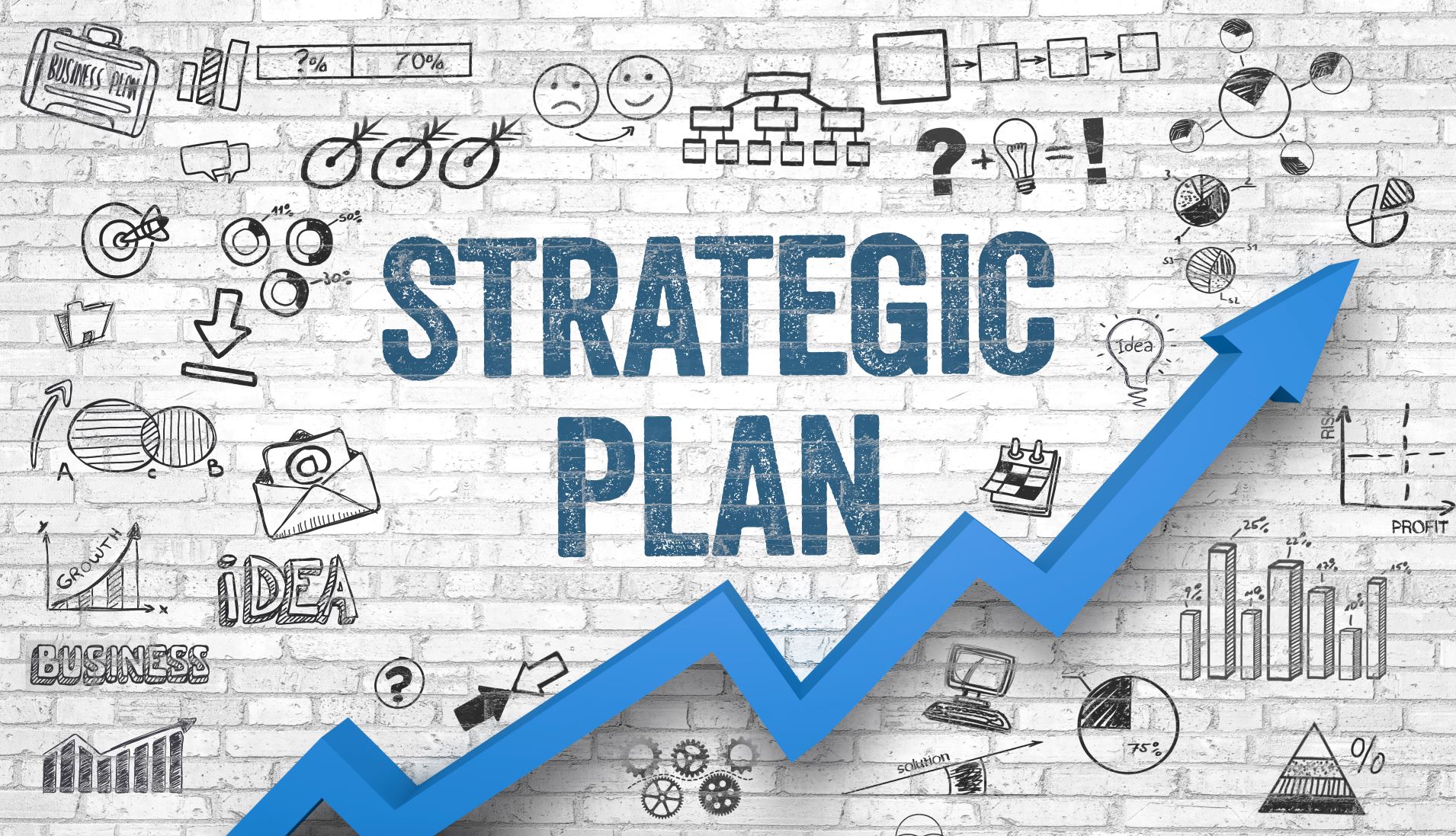 We can be enamoured with vision and mission statements, core values and strategic plans, all of which can be very helpful, but might something be out of balance in this fascination?
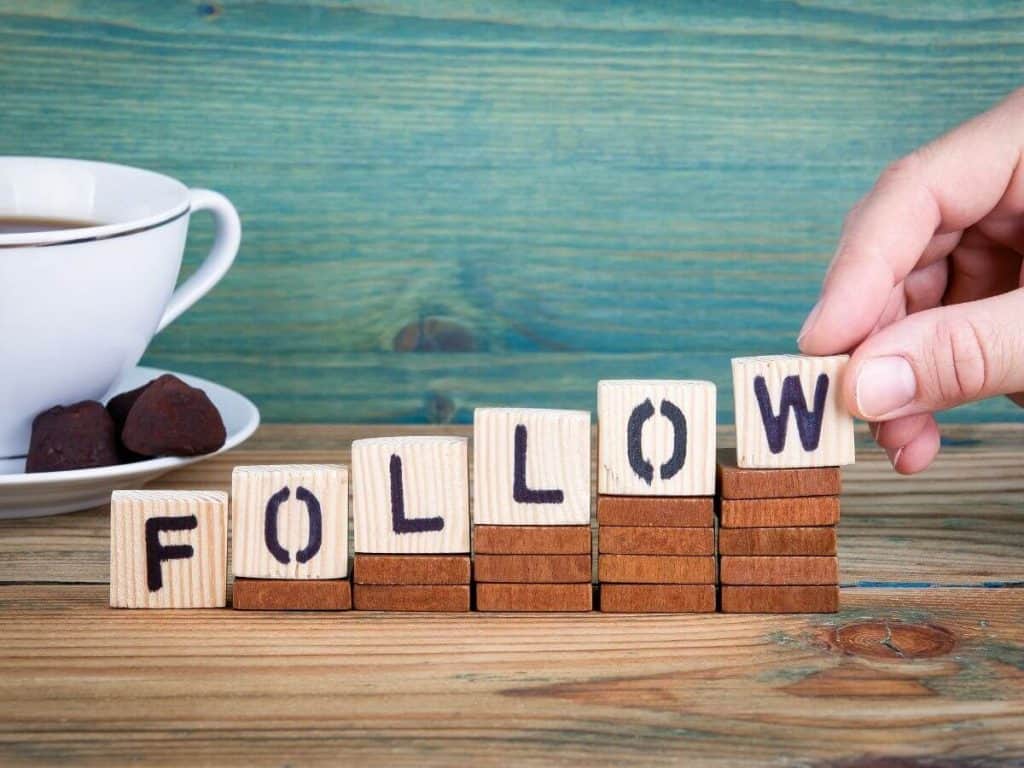 The language we often use within the church - “I have accepted Jesus” or “I have decided to follow Jesus” – emphasizes the willfully chosen “me” portion of the relationship, underemphasizing – negating in some instances – God’s mysterious and sovereign leadership of us both towards faith in Christ and in our journey of faith. 
I have seen the development of a prideful following of Christ - a self-righteous elitism – within the Canadian church. It is an elitism that pridefully champions one’s choice to follow Jesus, as if this choice to follow Jesus somehow communicates greater personal intellect, greater personal perception, or greater personal worth.
There is a sense within modern Christianity that by effective strategy we can develop a flawless way to ensure we follow Jesus well – that by human ingenuity, we can crack the code
Hebrews 12:2 tells us that Jesus is both “the pioneer and perfecter of faith”, which suggests to me that unless our strategies are first and foremost of Christ’s immediate and direct leading, then we might be blazing a trail other than the one forged by Jesus.
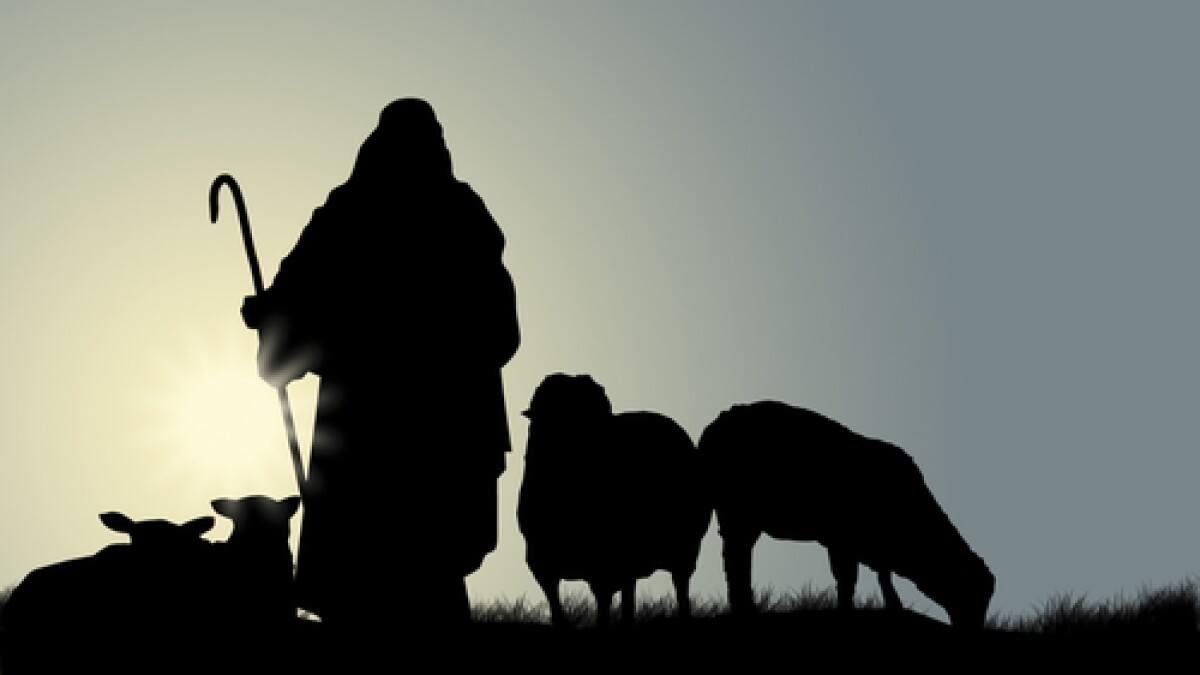 A CHANGE IN “ESTATE”
SLAVE/SERVANT 

FRIEND

CHILD

CO-HEIR

James 4:10 reveals that it is as we “humble [ourselves] before the Lord [that] he will lift [us] up”.
THE STRATEGIC
SPIRIT LED ACTIVITY